Eiropas Sociālā fonda projekts
„Inovatīva un praksē balstīta pedagogu izglītības ieguve un mentoru profesionālā pilnveide” Vienošanās Nr.2010/0096/1DP/1.2.1.2.3./09/IPIA/VIAA/001
Novitāte un inovācijas: 3.C moduļa saturs
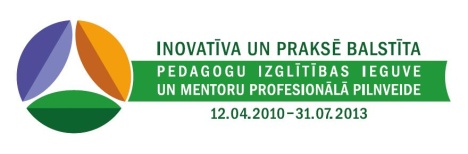 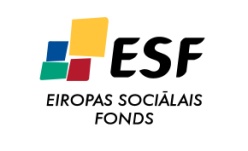 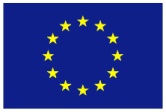 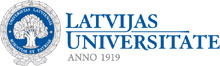 Uzliekam cepuri: ES KĀ NOVITĀTES APGUVĒJS
kā es jutos, ko es pārdomāju
kā es tiku galā ar šo uzdevumu
kādas varētu būt citas iespējamās reakcijas šīs tēmas apguvē
ja man būtu vajadzīga mentora palīdzība, ko es lūgtu
Eiropas Sociālā fonda projekts “Inovatīva un praksē balstīta pedagogu izglītības ieguve un mentoru profesionālā pilnveide” Nr.2010/0096/1DP/1.2.1.2.3./09/IPIA/VIAA/001
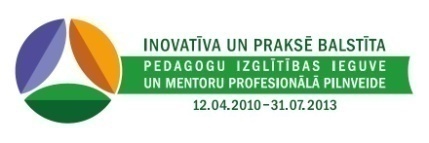 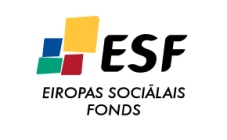 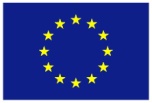 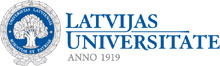 3.C modulis: Novitātes mācību saturā
Mācību satura novitātes - virssatura tēmas (6h)
Mācību satura novitātes - mācību priekšmeta standartos un programmās (2h)
Trīs mācību darbības aspekti – priekšmetiskais, vērtībizglītojošais, socializējošais – mācību stundā satura/ virssatura novitātes kontekstā (2h)
Novitāte un atbalsta darbība (2h)
Eiropas Sociālā fonda projekts “Inovatīva un praksē balstīta pedagogu izglītības ieguve un mentoru profesionālā pilnveide” Nr.2010/0096/1DP/1.2.1.2.3./09/IPIA/VIAA/001
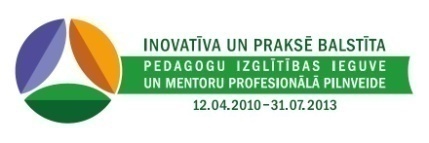 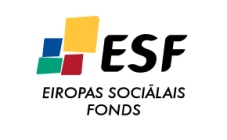 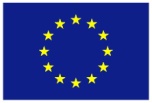 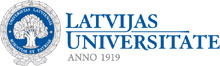 Uzdevumi darbā ar 3.C moduli : Novitātes mācību saturā
Vienoties par jēdzienu “novitāte” un “inovācija” šajā modulī
Ieskats moduļa tēmās “Mācību satura novitātes – virssatura tēmas”
Vispārināšana – kā organizēt mentordarbību novitāšu ieviešanā
Eiropas Sociālā fonda projekts “Inovatīva un praksē balstīta pedagogu izglītības ieguve un mentoru profesionālā pilnveide” Nr.2010/0096/1DP/1.2.1.2.3./09/IPIA/VIAA/001
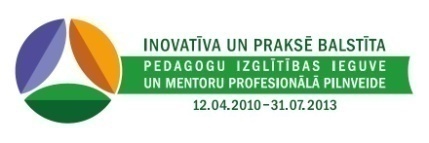 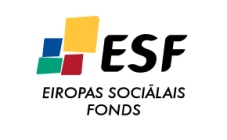 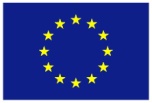 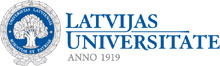 Novitāte un inovācijas I
novitāte - izcelsme - vācu Novität < latīņu novitas (novitatis) ‘jaunums’:
Jaunums, 
jaunieviedums, 
jauninājums. (© Apgāds "Jumava", 1999; © Tilde, 2009)
inovācija - izcelsme - latīņu innovatio ‘jauninājums, pārmaiņa’:
1. Zinātnisks vai tehnisks jaunums, jauninājums
2. lingv. Jauns veidojums valodā (leksikā, gramatikā u. c. apakšsistēmās). (© Apgāds "Jumava", 1999; © Tilde, 2009)
Eiropas Sociālā fonda projekts “Inovatīva un praksē balstīta pedagogu izglītības ieguve un mentoru profesionālā pilnveide” Nr.2010/0096/1DP/1.2.1.2.3./09/IPIA/VIAA/001
[Speaker Notes: Pasaulē nav vienotas inovāciju jēdziena pielietošanas un vienotas ideoloģijas. Tikai produktīvas zināšanas, produktīvu informāciju — tādu, kas transformēta prasmē, iemaņās, un, gala rezultātā — tirgū pieprasītā produktā, var saukt par inovācijām.
Latvijas Nacionālajā inovāciju programmā 2003 -2006 inovācija vai inovatīvā darbība tiek definēta kā process, kurā jaunas zinātniskās, tehniskās, sociālās, kultūras vai citas sfēras izstrādnes un tehnoloģijas tiek īstenotas tirgū pieprasītā un konkurētspējīgā produktā vai pakalpojumā. (http://www.innovation.lv/ltc/Engl/Innovat/NIP_MK_010403_E.pdf ) Zināšanu produktivitāte un inovācijas nosaka arī naudas un citu resursu produktivitāti.
Tradicionāli mēs inovācijas esam pieraduši uztvert kā jaunradītu produktu vai kādas produkta dimensijas uzlabojumu, kas tiek uzskatīts par tehnoloģiski vai funkcionālu inovāciju. Šobrīd par inovācijām tiek uzskatīts jebkas, kas maina mūsu uzvedību, dzīvi, priekšstatus – tā var būt jaunas jauna attiecību kultūra starp darbiniekiem un uzņēmumu vadību, jauns piedāvājums klientu attiecībās, jauna izpratne par zīmolu, iepakojums, jauns produktu savienojums (alus plus piens! kāpēc nē?). Jā, inovācijas var būt arī sociālas un reflektīvas. (Dr. oec. Iluta Skrūzkalne. Kur rodas inovācijas? http://www.reklamaskatalogs.lv/?article=kur_rodas_inovacijas)]
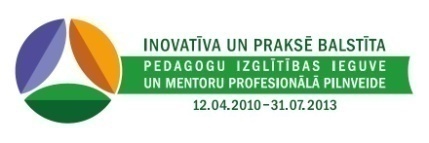 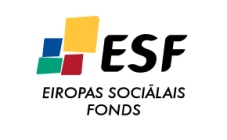 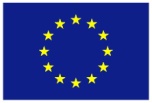 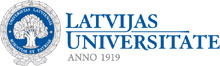 Novitāte un inovācijas II
Spānijas Nacionālā universitāšu un augstākās izglītības institūciju asociācija (ANUIES, 2003) izglītībā definē šādās jomās: 
studiju plāni un programmas;
mācību process;
informācijas un komunikācijas tehnoloģiju izmantošana; 
zināšanu apguvei izmantotās alternatīvās metodes; 
5) administrācija un vadība.
Eiropas Sociālā fonda projekts “Inovatīva un praksē balstīta pedagogu izglītības ieguve un mentoru profesionālā pilnveide” Nr.2010/0096/1DP/1.2.1.2.3./09/IPIA/VIAA/001
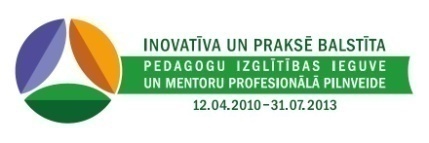 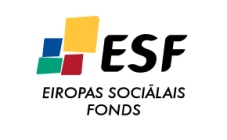 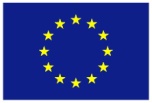 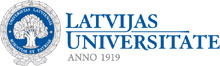 Vispārināšana
Diskusija, darbs grupās: 
kā organizēt mentordarbību novitāšu ieviešanā; 
labās prakses pieredze;
ieteikumi;